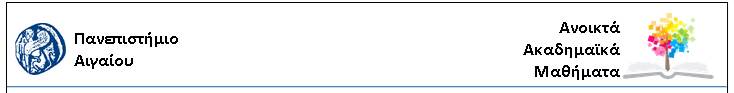 ΕΝΕΡΓΕΙΑ ΚΑΙ ΠΕΡΙΒΑΛΛΟΝ
ΔΙΑΛΕΞΗ 07
ΠΥΡΗΝΙΚΑ ΚΑΥΣΙΜΑ
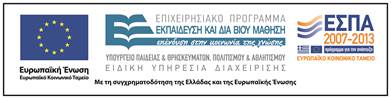 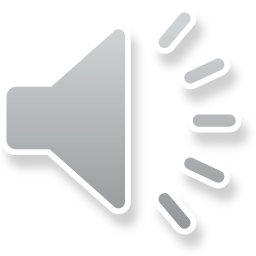 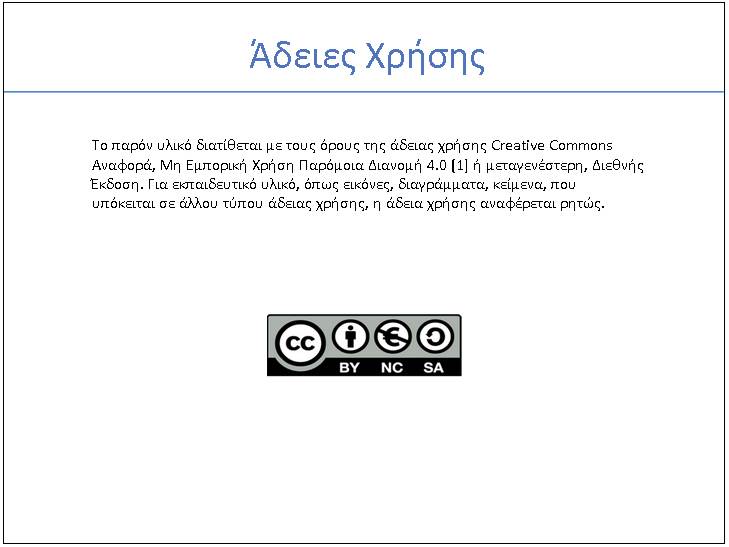 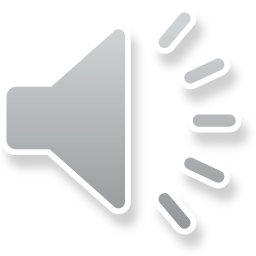 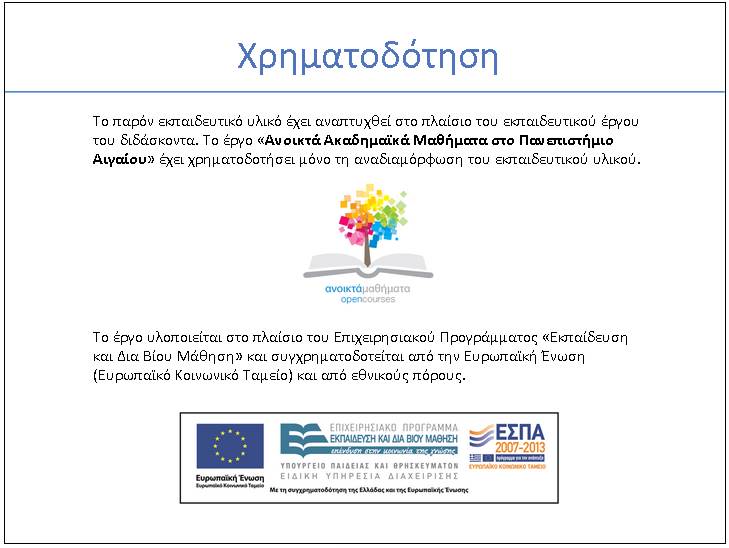 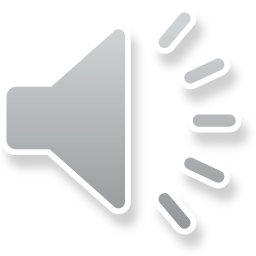 ΠΥΡΗΝΙΚA KAYΣΙΜΑ
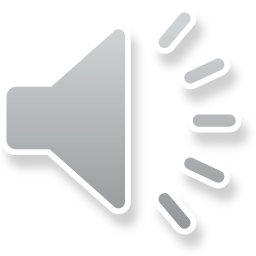 ΔΟΜΗ ΤΗΣ ΥΛΗΣ
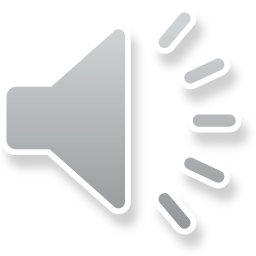 Πηγές ΡαδιενέργειαςΜέση δόση σε milli sieverts / άτομο
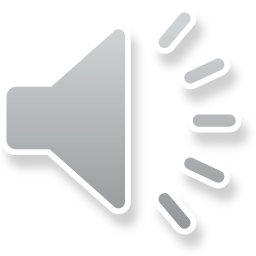 Διάσπαση U-238 σε Pb-206
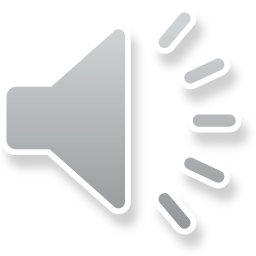 η μορφή της διάσπασης είναι πάντοτε η ίδια !
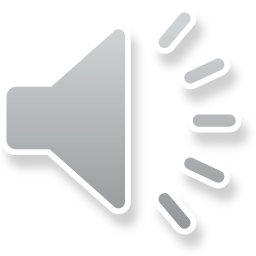 Διαδρομή ακτινοβολίας διά μέσου της ύλης
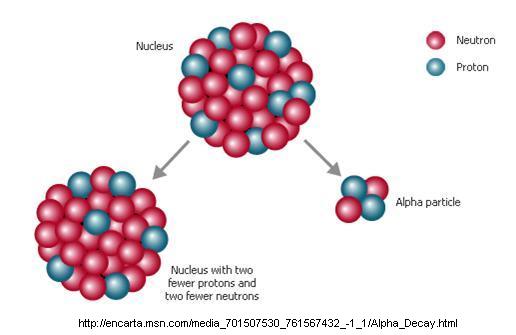 alpha – radiation  :  2 protons, 2 neutrons
beta – radiation    :  high speed electrons or positrons
γ – ακτινοβολία    : ηλεκτρομαγνητική ακτινοβολία υψηλής συχνότητας (φωτόνια υψηλής ενέργειας)
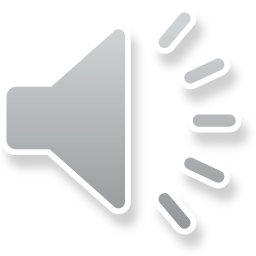 Σωματίδια a και ηλεκτρόνια διέρχονται μέσα από το γενετικό υλικό κυττάρου (DNA).Κάθε τελεία παριστάνει ένα ιονισμένο άτομο.
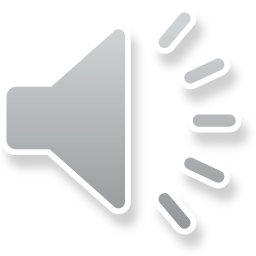 ΟΥΡΑΝΙΟ: ΑΤΟΜΙΚΗ ΔΟΜΗ
Number of Energy Levels: 7 
First Energy Level:        2 Second Energy Level:   8 Third Energy Level:    18 Fourth Energy Level:  32 Fifth Energy Level:      21 Sixth Energy Level:        9 Seventh Energy Level:  2
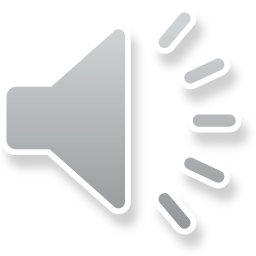 ΕΛΛΕΙΜΜΑ ΜΑΖΑΣ
ΕΛΛΕΙΜΜΑ ΜΑΖΑΣ = Ζ * mp + (A – Z) mn – ΜΑΖΑ ΠΥΡΗΝΑ 


Ζ 	= ΑΡΙΘΜΟΣ ΠΡΩΤΟΝΙΩΝ
Α – Ζ 	= ΑΡΙΘΜΟΣ ΝΕΤΡΟΝΙΩΝ
Α 	= ΑΡΙΘΜΟΣ ΝΟΥΚΛΕΟΝΙΩΝ
1 amu = mass of a proton = 931 MeV

ΤΟ ΕΛΛΕΙΜΜΑ ΜΑΖΑΣ ΣΥΓΚΡΑΤΕΙ ΤΟΝ ΠΥΡΗΝΑ ΕΝΩΜΕΝΟ ΚΑΙ ΕΜΠΟΔΙΖΕΙ ΤΙΣ ΔΥΝΑΜΕΙΣ COULOMB ΝΑ ΤΟΝ ΔΙΑΣΠΑΣΟΥΝ 

ΕΝΕΡΓΕΙΑ ΣΥΝΔΕΣΗΣ = 931 * ( ΕΛΛΕΙΜΜΑ ΜΑΖΑΣ)
ΜΑΖΑ ΠΡΩΤΟΝΙΩΝ
ΜΑΖΑ ΝΕΤΡΟΝΙΩΝ
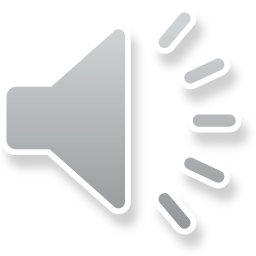 ΕΝΕΡΓΕΙΑ ΣΥΝΔΕΣΗΣ ΠΥΡΗΝΑ
ΠΕΡΙΟΧΗ ΣΤΑΘΕΡΩΝ ΠΥΡΗΝΩΝ
ΕΝΕΡΓΕΙΑ ΣΥΝΔΕΣΗΣ ΑΝΑ ΝΟΥΚΛΕΟΝΙΟ
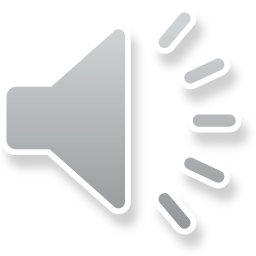 Πυρηνική σχάση
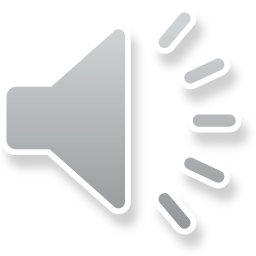 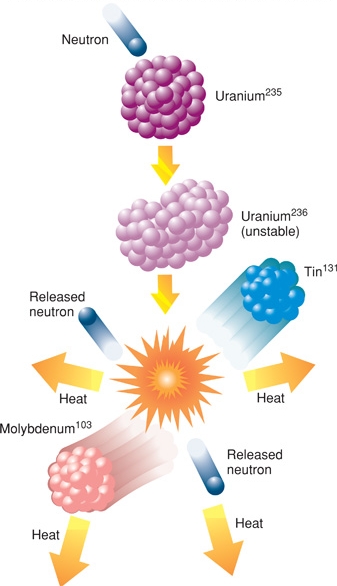 ΣΧΑΣΗ
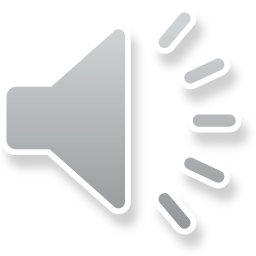 Πελέττες ουρανίου
ΤΑ ΤΡΙΑ (3) ΣΧΑΣΙΜΑ ΙΣΟΤΟΠΑ ΕΊΝΑΙ :
ΟΥΡΑΝΙΟ-233
ΠΛΟΥΤΩΝΙΟ-239




ΟΥΡΑΝΙΟ-235   … απαντάται στην φύση σε κοιτάσματα Ουρανίου-238 σε ποσοστό 0.006.
ο διαχωρισμός των ισοτόπων ουρανίου γίνεται με φυσικές μεθόδους σε φυγοκεντρικούς διαχωριστήρες.
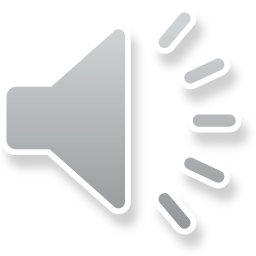 ΠΥΡΗΝΙΚΗ ΡΑΒΔΟΣ
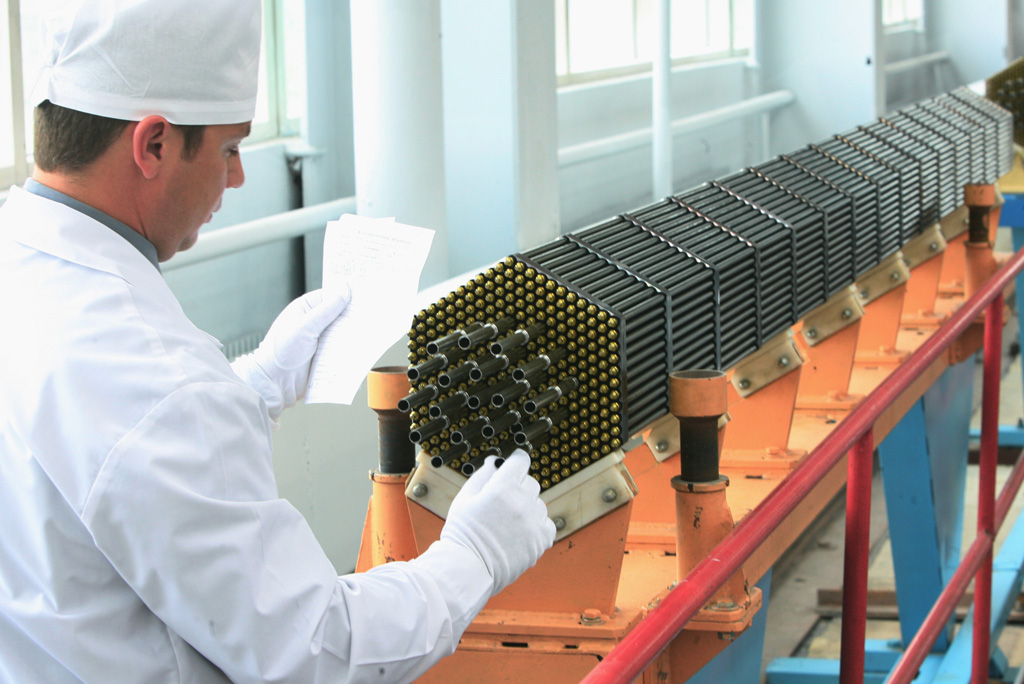 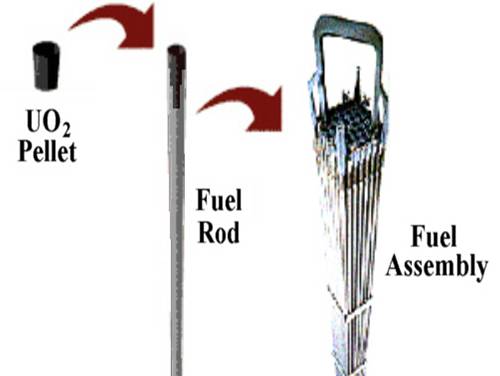 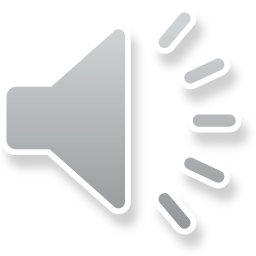 ΣΥΝΑΡΜΟΛΟΓΗΣΗ ΣΤΕΛΕΧΟΥΣ ΠΥΡΗΝΙΚΩΝ ΡΑΒΔΩΝ
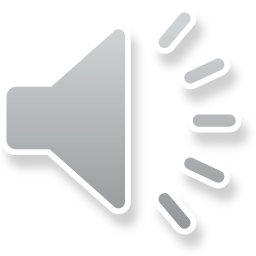 Πυρηνικός σταθμός
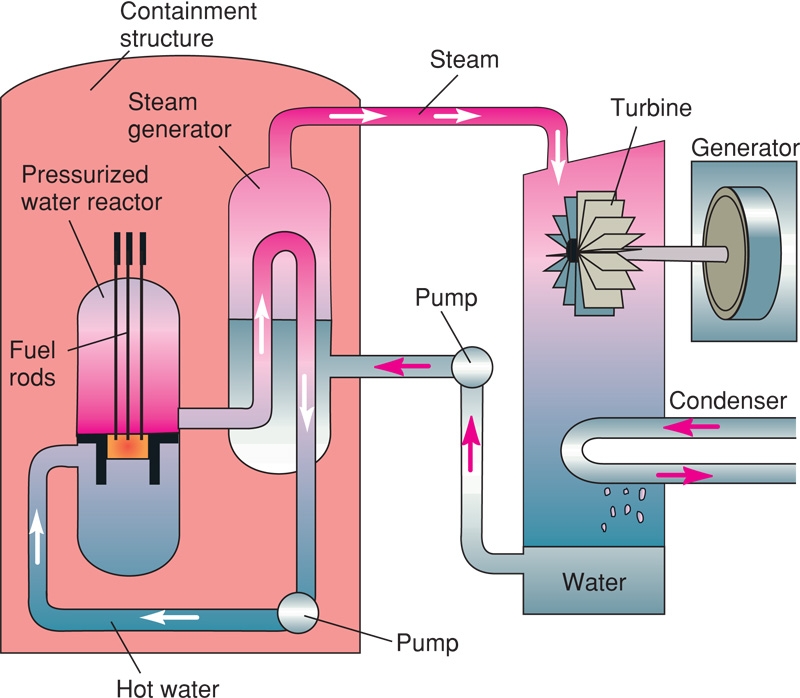 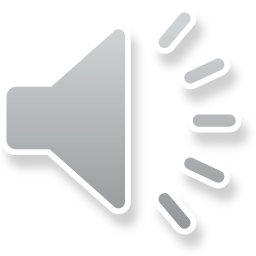 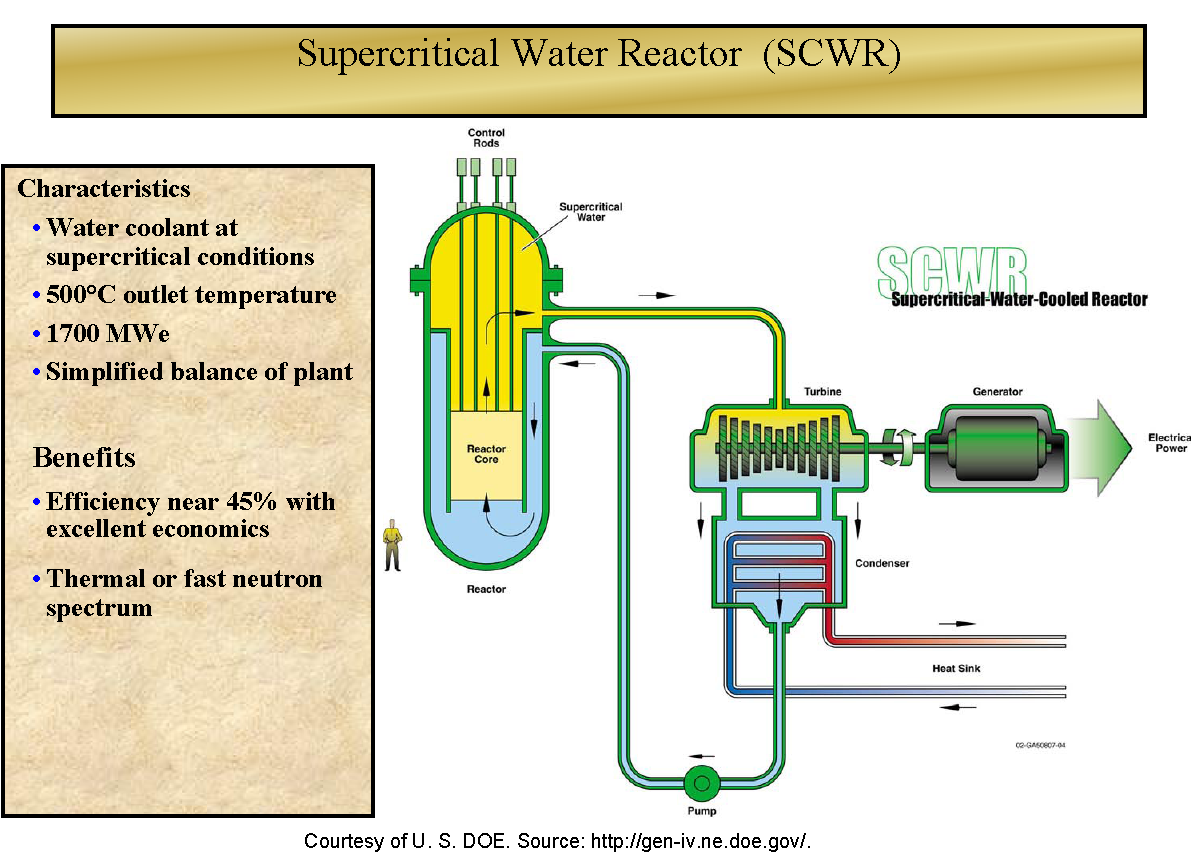 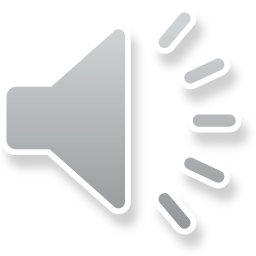 Αντιδραστήρας ζέοντος ύδατος
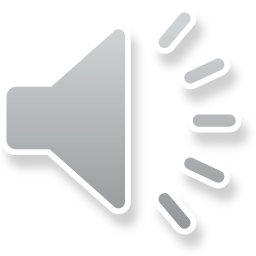 Πυρηνική σύντηξη
πυρήνες Δευτέριου (1 πρωτόνιο, 1 νετρόνιο) ενώνονται και παράγουν ένα πυρήνα ηλίου, ένα νετρόνιο, και εκπομπή ενέργειας
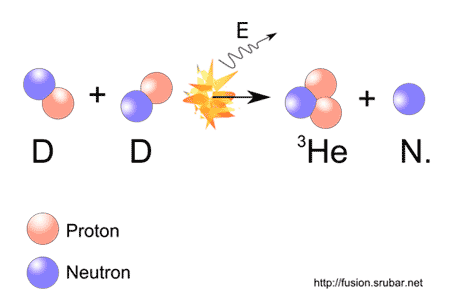 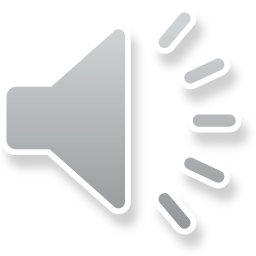 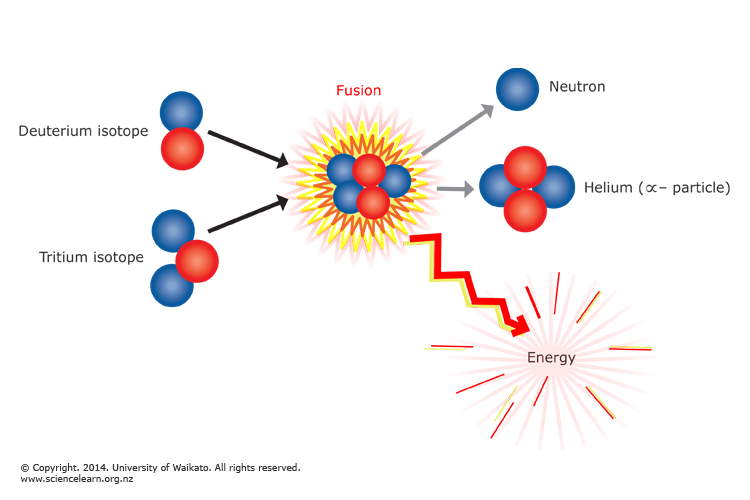 ΠΥΡΗΝΙΚΗ ΑΝΤΙΔΡΑΣΗΣΥΝΤΗΞΗΣ
ΙΣΟΤΟΠΟ ΔΕΥΤΕΡΙΟ ΚΑΙ ΤΡΙΤΙΟ ΣΥΝΤΗΚΟΝΤΑΙ ΚΑΙ ΠΑΡΑΓΟΥΝ : 
ΈΝΑΝ ΠΥΡΗΝΑ ΗΛΙΟΥ, 
ΈΝΑ ΝΕΤΡΟΝΙΟ, και 
ΘΕΡΜΟΤΗΤΑ
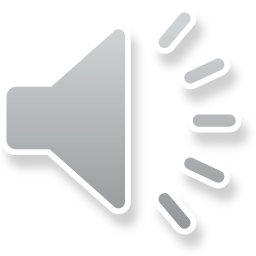 [Speaker Notes: Because the nuclear force is stronger than the Coulomb force for atomic nuclei smaller than iron and nickel, building up these nuclei from lighter nuclei by fusion releases the extra energy from the net attraction of these particles. For larger nuclei, however, no energy is released, since the nuclear force is short-range and cannot continue to act across still larger atomic nuclei. Thus, energy is no longer released when such nuclei are made by fusion; instead, energy is absorbed in such processes.]
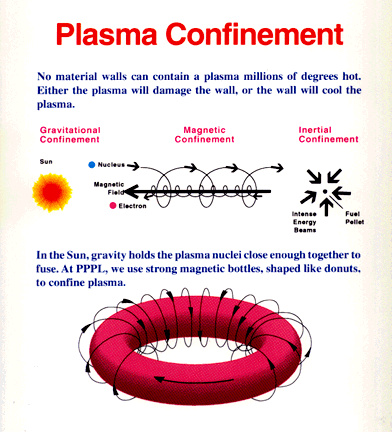 εγκλωβισμός πλάσματος σε ηλεκτρο-μαγνητικό πεδίο
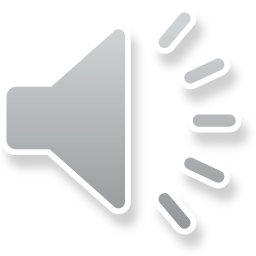 πυρηνικός αντιδραστήρας TOKAMAK
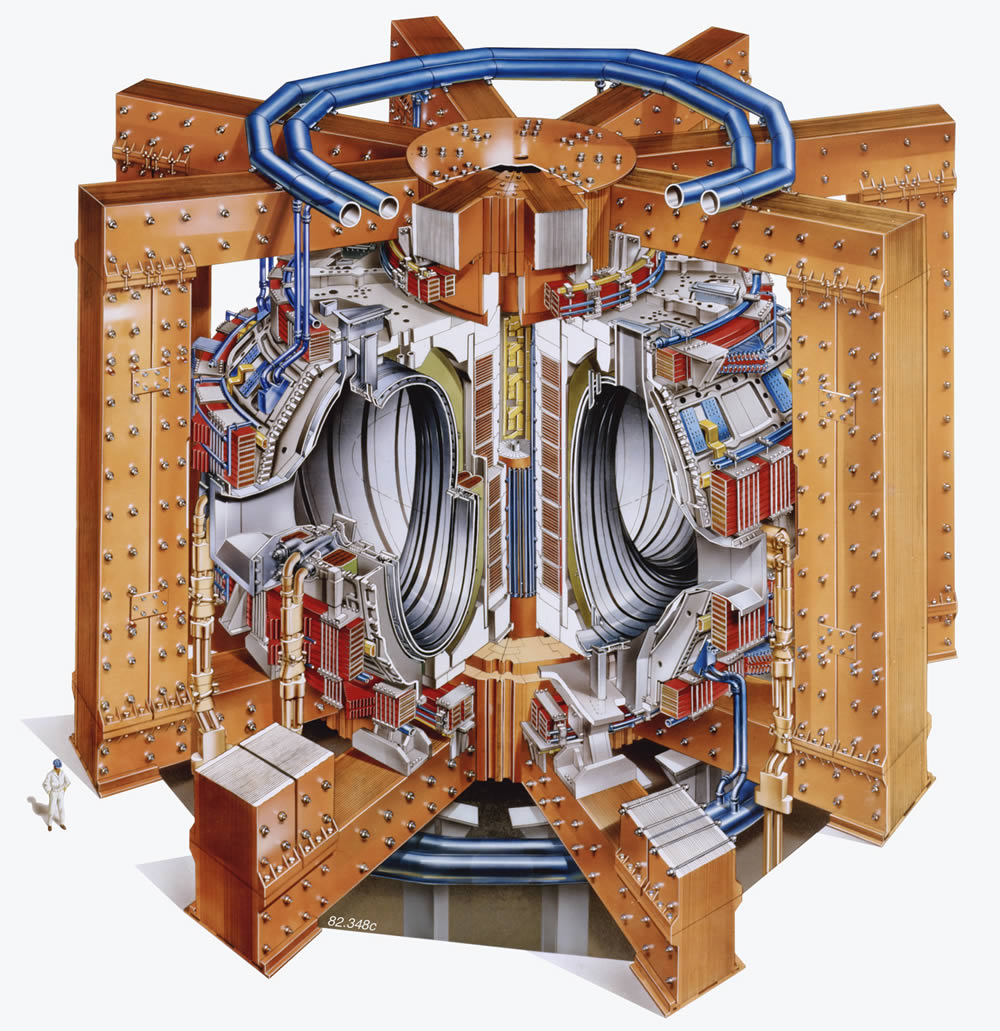 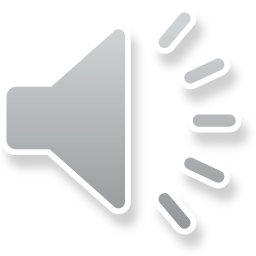 πυρηνικός αντιδραστήρας TOKAMAK
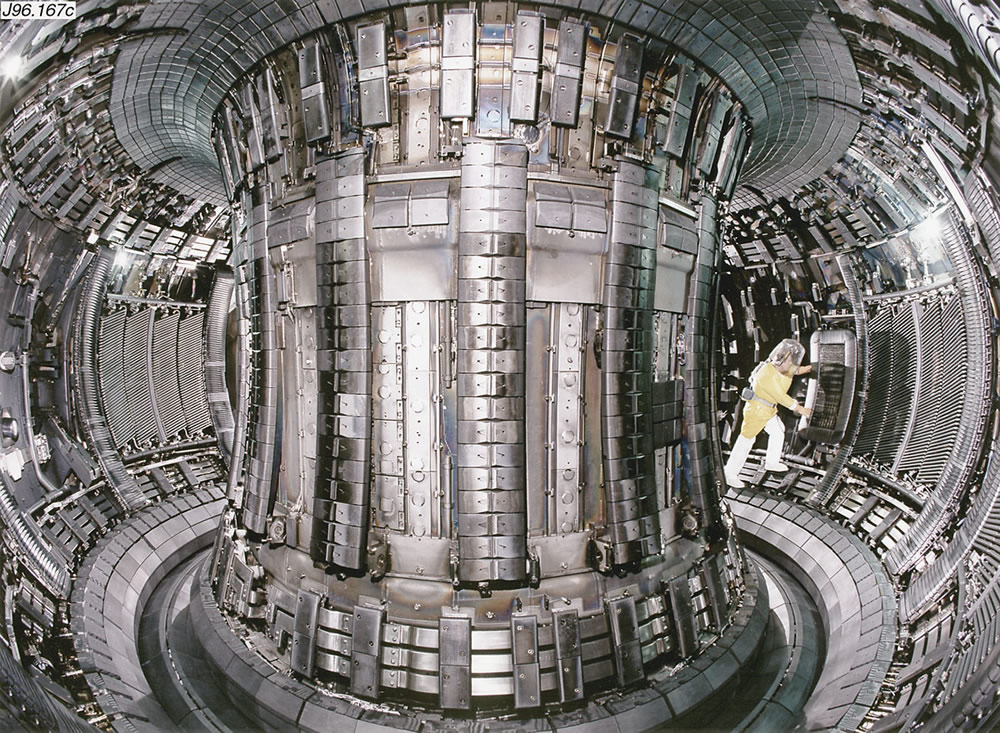 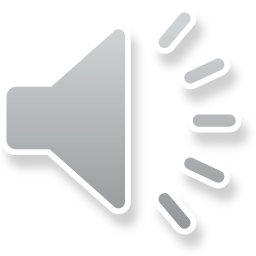 πυρηνικός αντιδραστήρας TOKAMAK
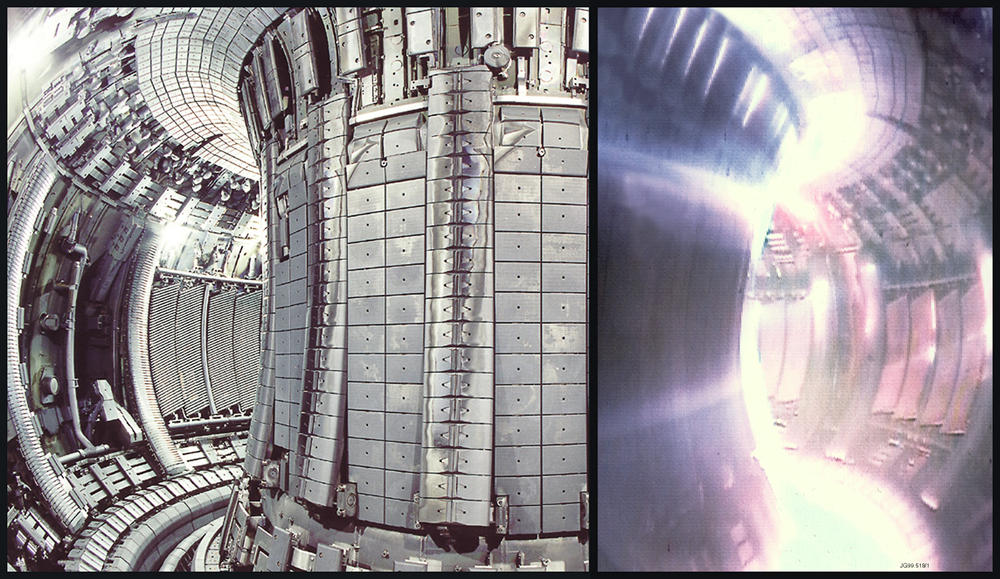 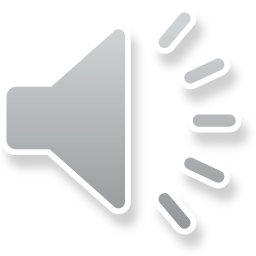 ΣΤΑΘΜΟΣ ΣΥΝΤΗΞΗΣ
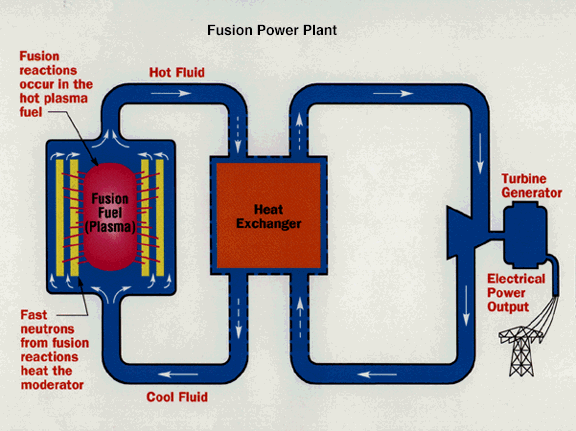 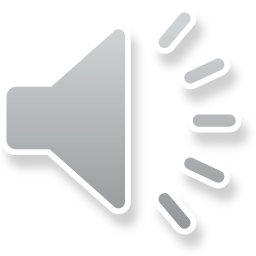 ΠΥΡΗΝΙΚΑ ΚΑΥΣΙΜΑH ΠΥΡΗΝΙΚΗ ΕΝΕΡΓΕΙΑ ΠΑΡΑΓΕΙ ΤΟ 14% ΤΟΥ ΠΑΓΚΟΣΜΙΟΥ ΗΛΕΚΤΡΙΣΜΟΥ
ΕΠΕΞΕΡΓΑΣΙΑ ΚΑΙ ΔΙΑΧΕΙΡΙΣΗ
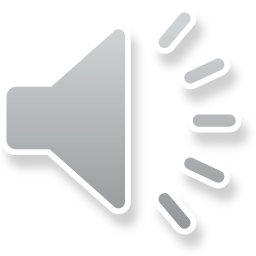 ΣΥΜΠΥΚΝΩΜΕΝΟ ΟΡΥΚΤΟ ΟΥΡΑΝΙΟΥ (ΚΙΤΡΙΝΟ ΚΕΪΚ)
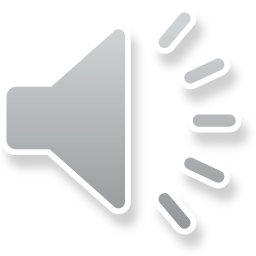 ΚΥΛΙΝΔΡΟΙ ΓΙΑ ΜΕΤΑΦΟΡΑ ΕΜΠΛΟΥΤΙΣΜΕΝΟΥ Hex("Hex" : Uranium Ηexifloride gas)
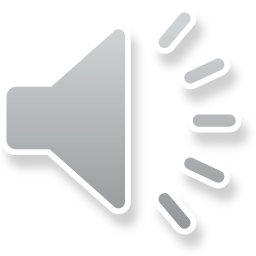 ΚΥΛΙΝΔΡΟΙ ΕΞΑΦΘΟΡΙΟΥΧΟΥ ΟΥΡΑΝΙΟΥ
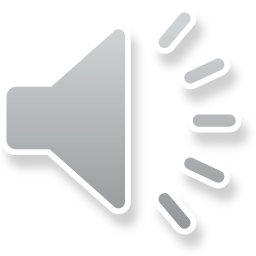 ΒΑΡΕΛΙΑ ΜΕ ΟΡΥΚΤΟ ΟΥΡΑΝΙΟ (ΣΥΜΠΥΚΝΩΜΕΝΟ)
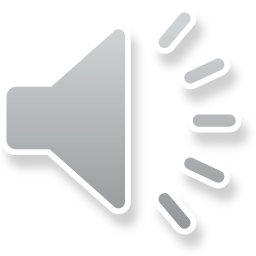 Αποθηκευτική δεξαμενή γιά καύσιμο
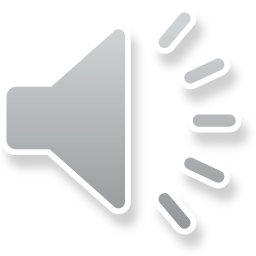 Πλουτώνιο: αποθηκευτικός χώρος
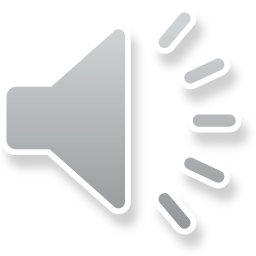 ΠΡΟΕΤΟΙΜΑΣΙΑ ΓΙΑ ΜΕΤΑΦΟΡΑ ΠΥΡΗΝΙΚΟΥ ΚΑΥΣΙΜΟΥ
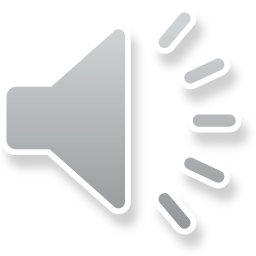 ΕΚΦΟΡΤΩΣΗ ΧΡΗΣΙΜΟΠΟΙΗΜΕΝΟΥ ΠΥΡΗΝΙΚΟΥ ΚΑΥΣΙΜΟΥ ΑΠΟ ΠΛΟΙΟ
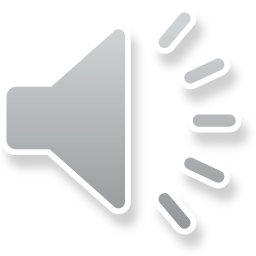 ΔΟΚΙΜΗ ΑΝΤΟΧΗΣ ΣΕ ΥΨΗΛΗ ΘΕΡΜΟΚΡΑΣΙΑ
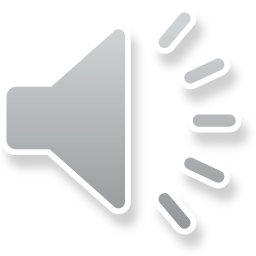 ΕΠΙΓΕΙΑ ΜΕΤΑΦΟΡΑ ΤΥΜΠΑΝΟΥ ΜΕ ΠΥΡΗΝΙΚΟ ΚΑΥΣΙΜΟ, ΙΑΠΩΝΙΑ
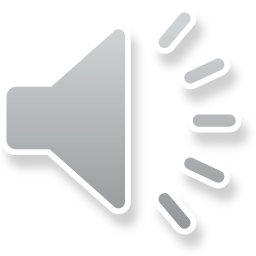 ΔΟΚΙΜΗ ΑΝΤΟΧΗΣ ΣΕ ΠΡΟΣΚΡΟΥΣΗ
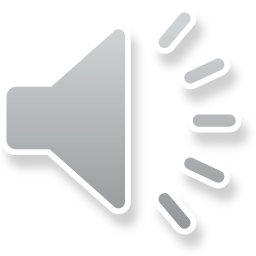 ΟΔΙΚΗ ΜΕΤΑΦΟΡΑ ΣΤΗΝ ΙΣΠΑΝΙΑ
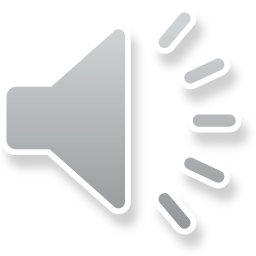 ΜΕΤΑΦΟΡΑ ΜΕ ΤΡΑΙΝΟ-ΦΟΡΤΗΓΟ, ΓΑΛΛΙΑ
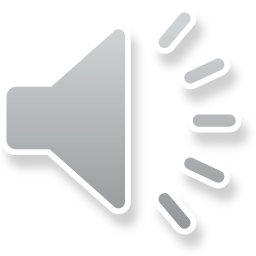 ΟΔΙΚΗ ΜΕΤΑΦΟΡΑ
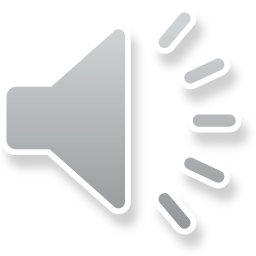 ΟΔΙΚΗ ΜΕΤΑΦΟΡΑ, ΙΑΠΩΝΙΑ
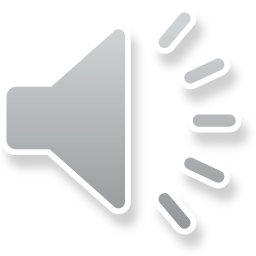 ΘΑΛΑΣΣΙΑ ΜΕΤΑΦΟΡΑ ΥΑΛΟΠΟΙΗΜΕΝΩΝ ΑΠΟΒΛΗΤΩΝ
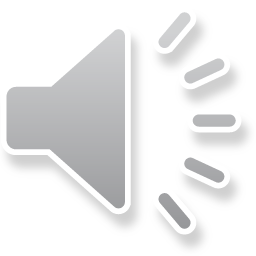 ΕΚΦΟΡΤΩΣΗ ΥΑΛΟΠΟΙΗΜΕΝΩΝ ΑΠΟΒΛΗΤΩΝ
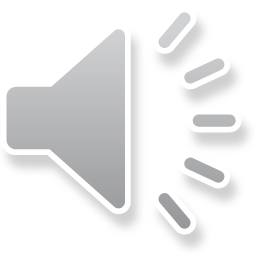 ΘΑΛΑΣΣΙΑ ΜΕΤΑΦΟΡΑ ΥΑΛΟΠΟΙΗΜΕΝΩΝ ΑΠΟΒΛΗΤΩΝ
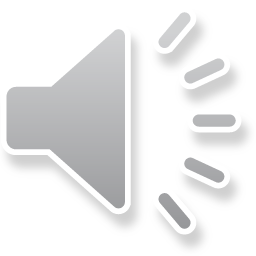 ΕΚΦΟΡΤΩΣΗ ΚΥΛΙΝΔΡΩΝ
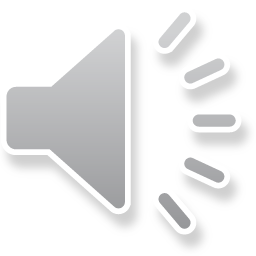 ΕΚΦΟΡΤΩΣΗ ΤΥΜΠΑΝΟΥ
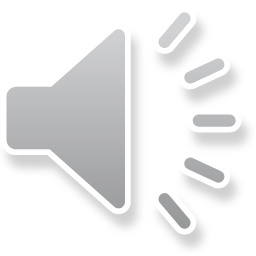 ΑΦΙΞΗ ΧΡΗΣΙΜΟΠΟΙΗΜΕΝΟΥ ΚΑΥΣΙΜΟΥ ΣΕ ΕΡΓΟΣΤΑΣΙΟ ΕΠΕΞΕΡΓΑΣΙΑΣ
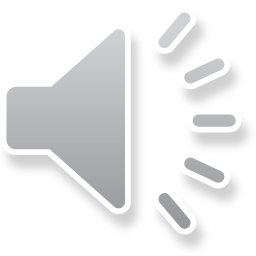 Διαχείριση πυρηνικών αποβλήτων
ΣΤΟΧΟΙ : 
ΕΛΑΧΙΣΤΟΠΟΙΗΣΗ ΟΓΚΟΥ
ΜΕΊΩΣΗ ΚΙΝΔΥΝΟΥ

ΤΕΧΝΙΚΕΣ :
ΚΑΥΣΗ – Μείωση όγκου
ΣΥΜΠΙΕΣΗ
ΤΣΙΜΕΝΤΟΠΟΙΗΣΗ – εγκλωβισμός ραδιενεργού υλικού
ΥΑΛΟΠΟΙΗΣΗ- εγκλωβισμός ραδιενεργού υλικού μέσω του σχηματισμού αδιάλυτου, στερεού αποβλήτου, σταθερού για μεγάλη χρονική περίοδο (πυρηνικά απόβλητα υψηλής ραδιενέργειας)
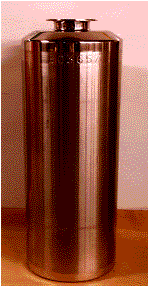 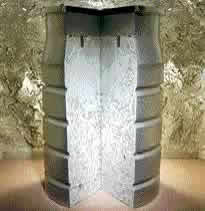 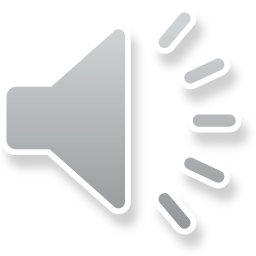 51
Αποσυναρμολόγηση πυρηνικών εγκαταστάσεων
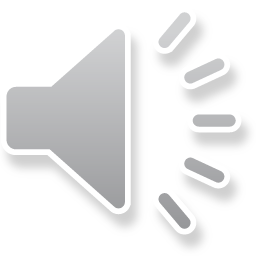 Διάλυση σταθμού
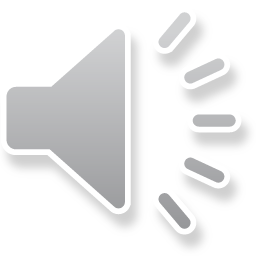 Αποθήκευση πυρηνικών αποβλήτων
ΕΝΔΙΑΜΕΣΗ – στο έδαφος
ΜΑΚΡΟΧΡΟΝΙΑ – σε υπόγειο γεωλογικό σχηματισμό
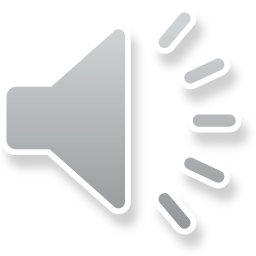 αποθήκευση
σε ορυχεία
σε γεωτρήσεις
στο υπέδαφος
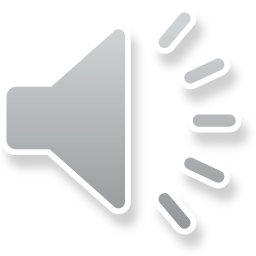 Η ιδέα της γεωλογικής αποθήκευσης
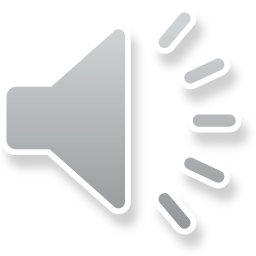 Σύσταση πυρηνικών αποβλήτων
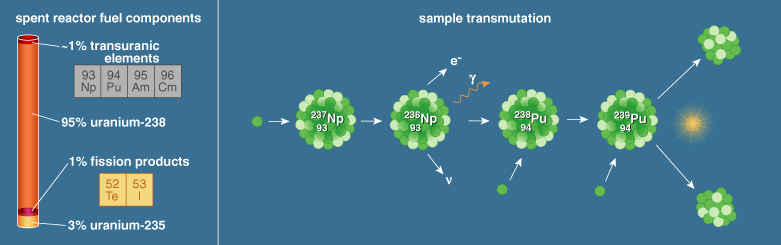 ΟΥΡΑΝΙΟ, ΤΕΧΝΕΤΙΟ, ΙΩΔΙΟ, ΝΕΠΤΟΥΝΙΟ, ΠΛΟΥΤΩΝΙΟ, ΑΜΕΡΙΚΙΟ, ΚΙΟΥΡΙΟ
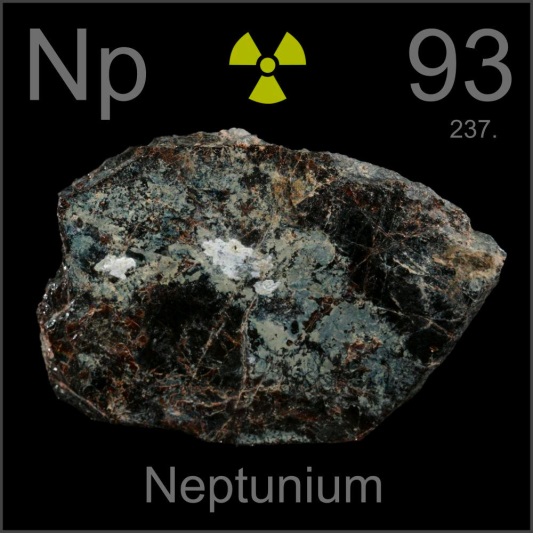 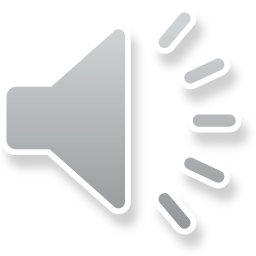 [Speaker Notes: Spent fuel from light-water reactors must be partitioned (reprocessed) for burning. The largest portion is uranium-238, the most stable and abundant isotope of uranium. However, mixed with the uranium are short-lived radioactive fission products and transuranics, long-lived radioactive elements, with their decay products including isotopes of technetium (Te) and iodine (I). The transuranics, elements that have atomic numbers higher than uranium’s, include neptunium (Np), plutonium (Pu), americium (Am) and curium (Cm). Because it would employ fast neutrons energetic enough to fission these elements, a heavy-metal reactor could burn transuranics once they were separated from the uranium and fission products and fabricated into a metallic fuel. An example is the isotope neptunium-237, which can become 238Np by absorbing a neutron, then become 238Pu by beta decay, in which it ejects an electron (e–), a gamma ray (γ) and an antineutrino (ν). Another neutron is absorbed by the 238Pu, and the resulting 239Pu easily fissions when the next neutron arrives, leaving fission products with short half-lives.]
Yucca: Θέση εναπόθεσης πυρηνικών αποβλήτων
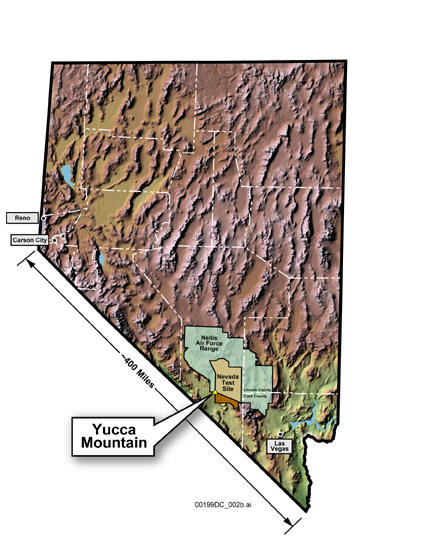 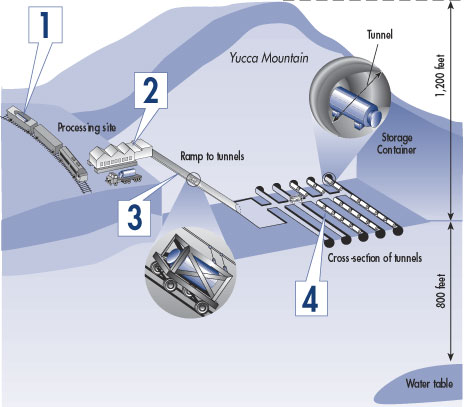 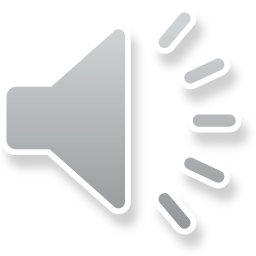 Yucca: Σήραγγες με πυρηνικά απόβλητα
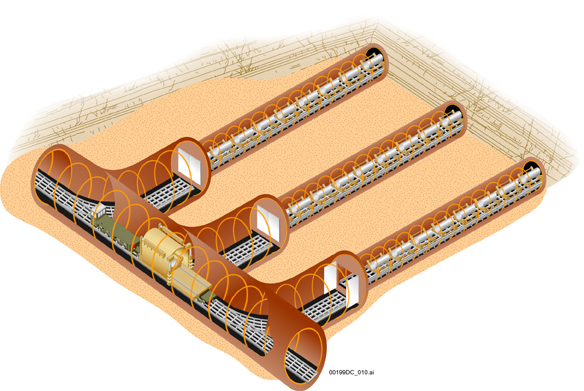 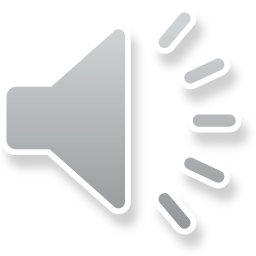 Yucca: Θέση εναπόθεσης πυρηνικών αποβλήτων
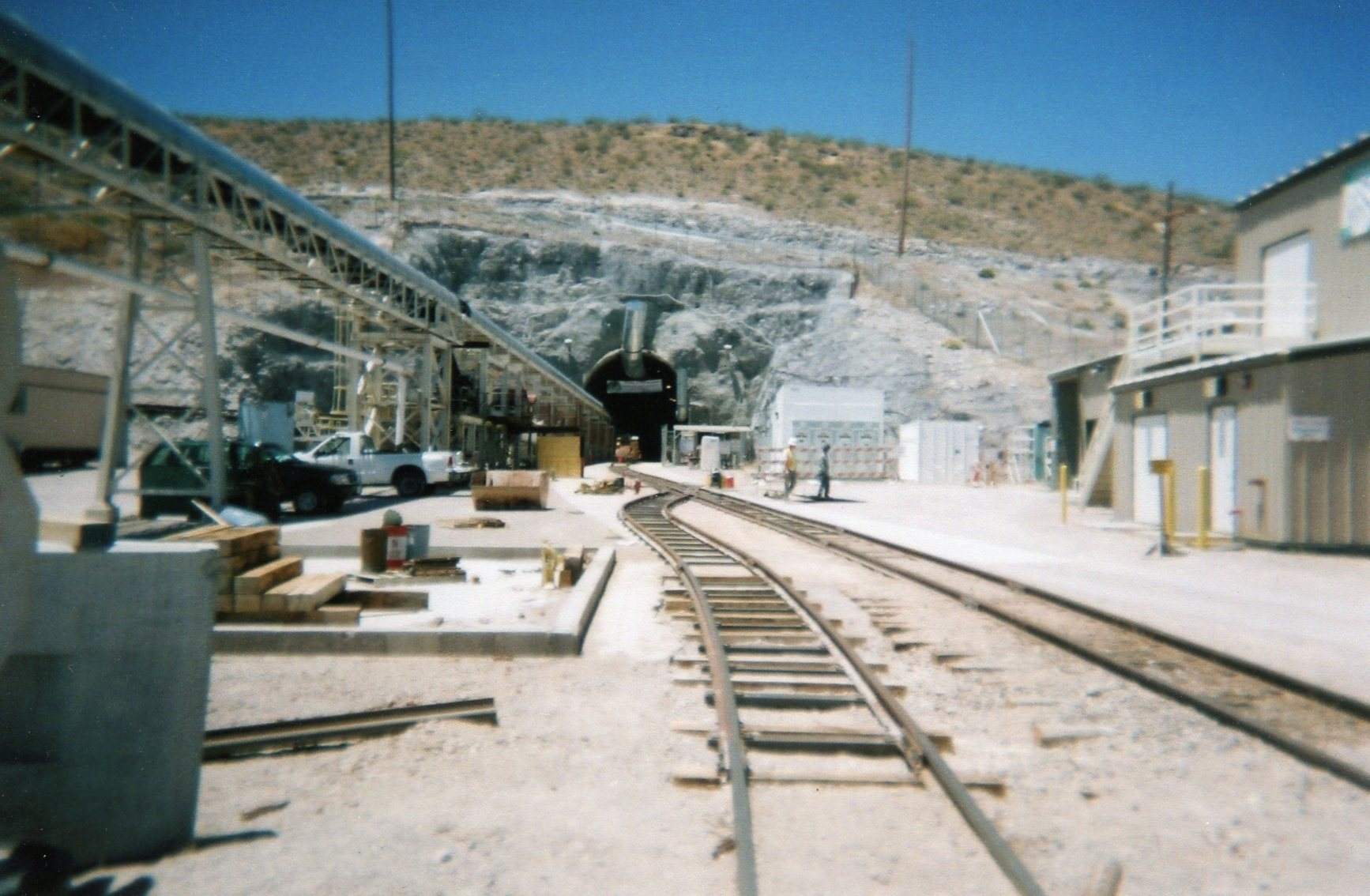 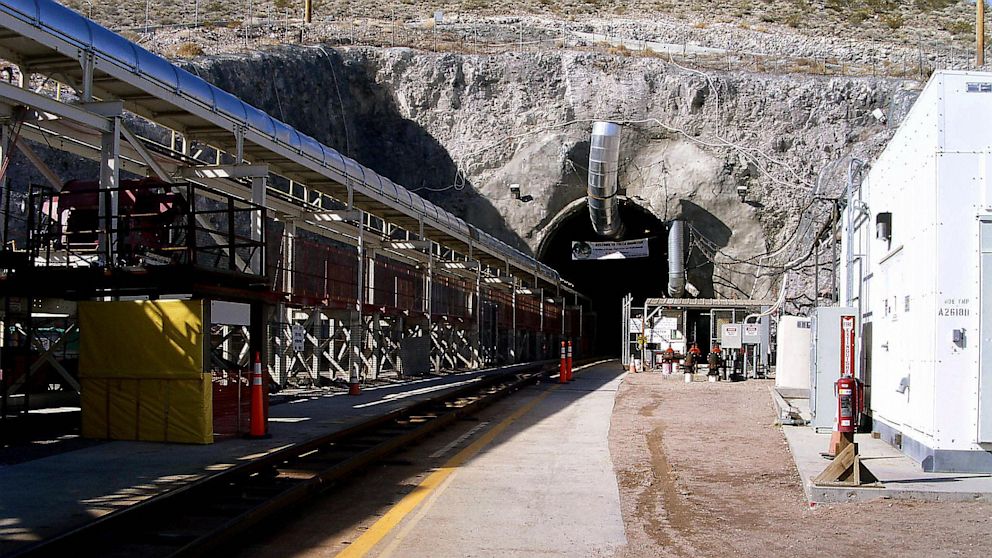 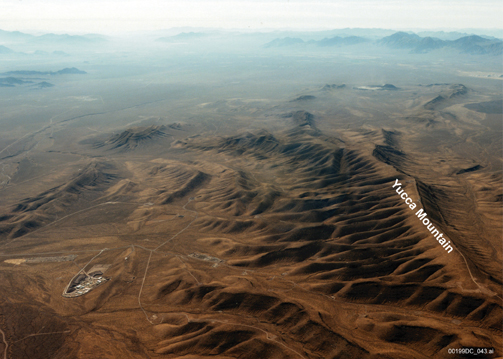 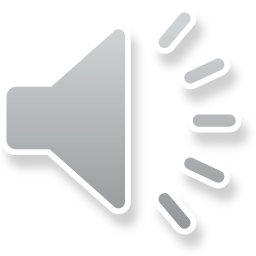 Yucca: Θέση εναπόθεσης πυρηνικών αποβλήτων, υπόγειο δίκτυο σηράγγων
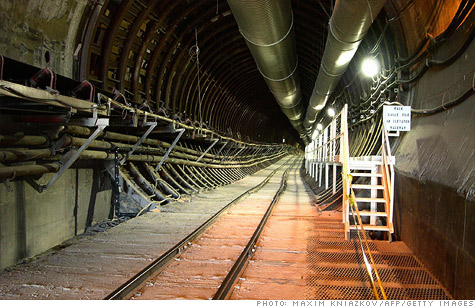 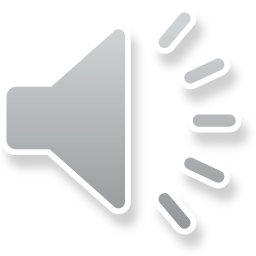 Yucca: Διαφορετικοί τύποι συσκευασίας για πυρηνικά απόβλητα
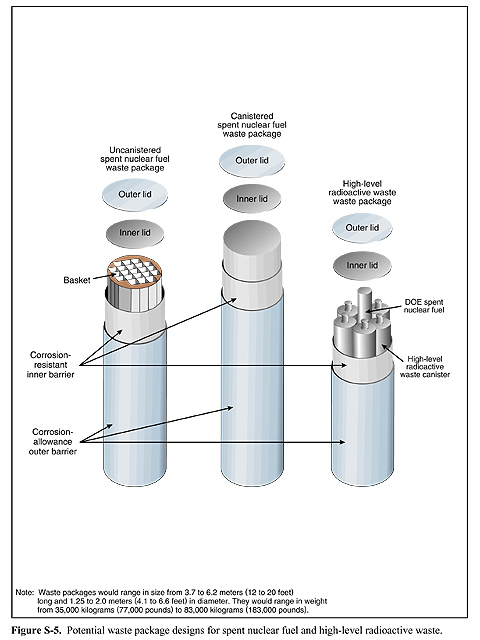 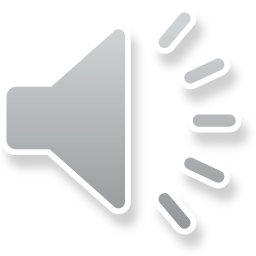 Yucca: αποθήκευση αποβλήτων στην σήραγγα
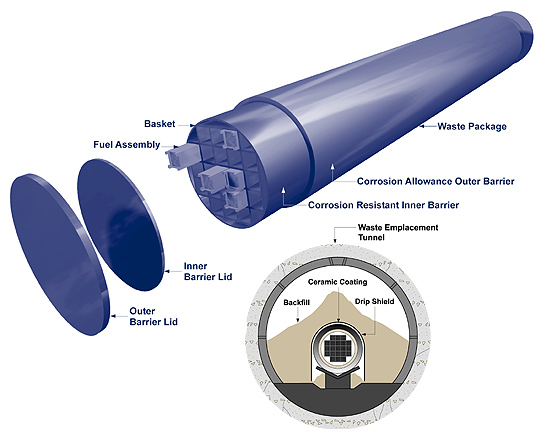 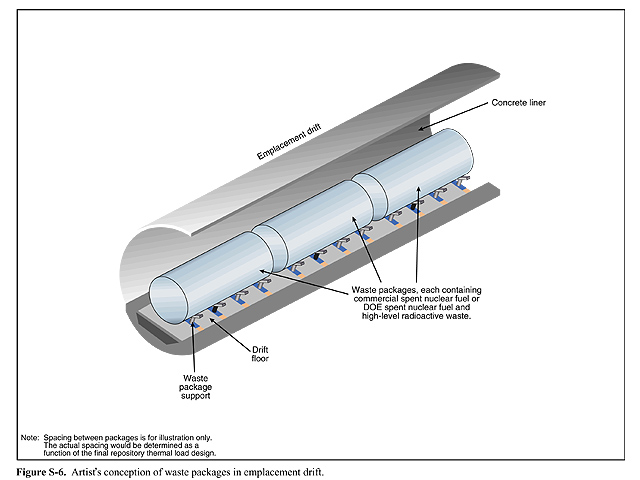 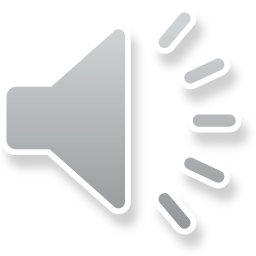 Όρη Yucca: τομή και διεργασίες που παίζουν ρόλο στην απόδοση της αποθήκευσης
Διείσδυση υγρασίας
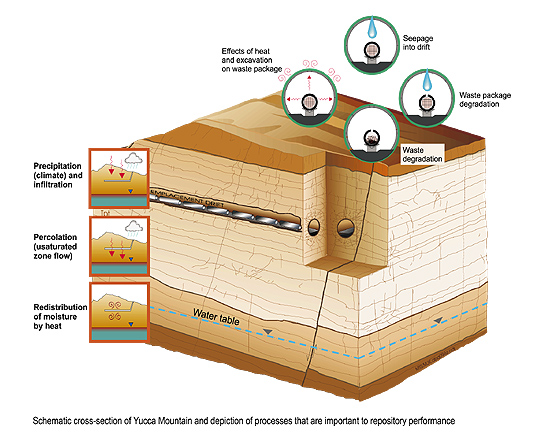 Επιπτώσεις της θερμότητας και της εκσκαφής στην συσκευασία των αποβλήτων
Αποσύνθεση συσκευασίας
Βροχόπτωση

 

κυκλοφορία νερού
 

μετακινήσεις
υγρασίας με την θερμότητα
Αποσύνθεση αποβλήτων
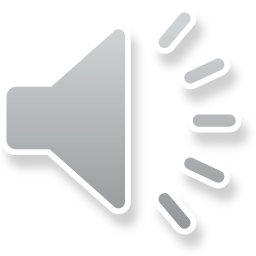 Φυσικές και τεχνολογικές φραγές για την προστασία των πυρηνικών αποβλήτων
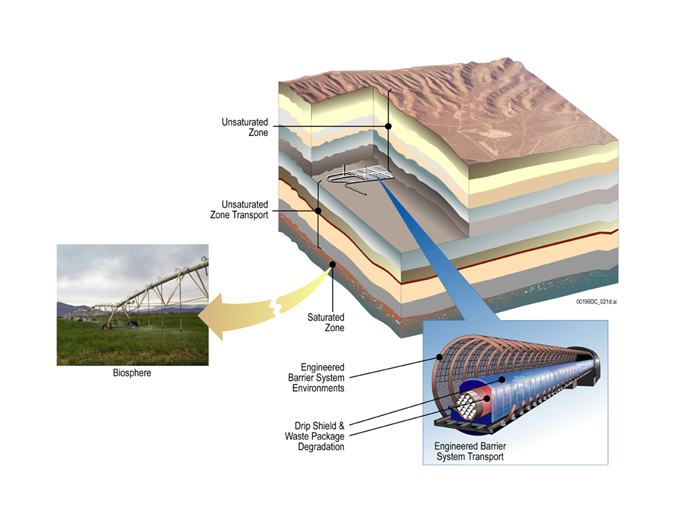 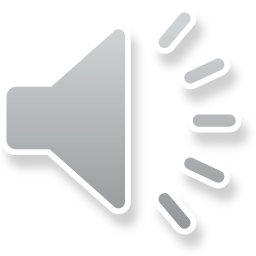 ΤΕΛΟΣ
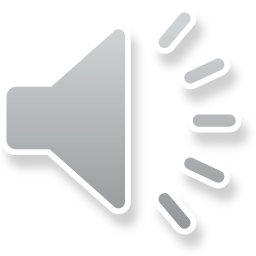 ΜΕΤΡΗΣΗ ΡΑΔΙΕΝΕΡΓΕΙΑΣ ΣΕ ΕΝΑ ΤΥΜΠΑΝΟ ΑΝΤΙΔΡΑΣΤΗΡΑ
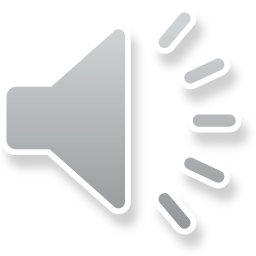